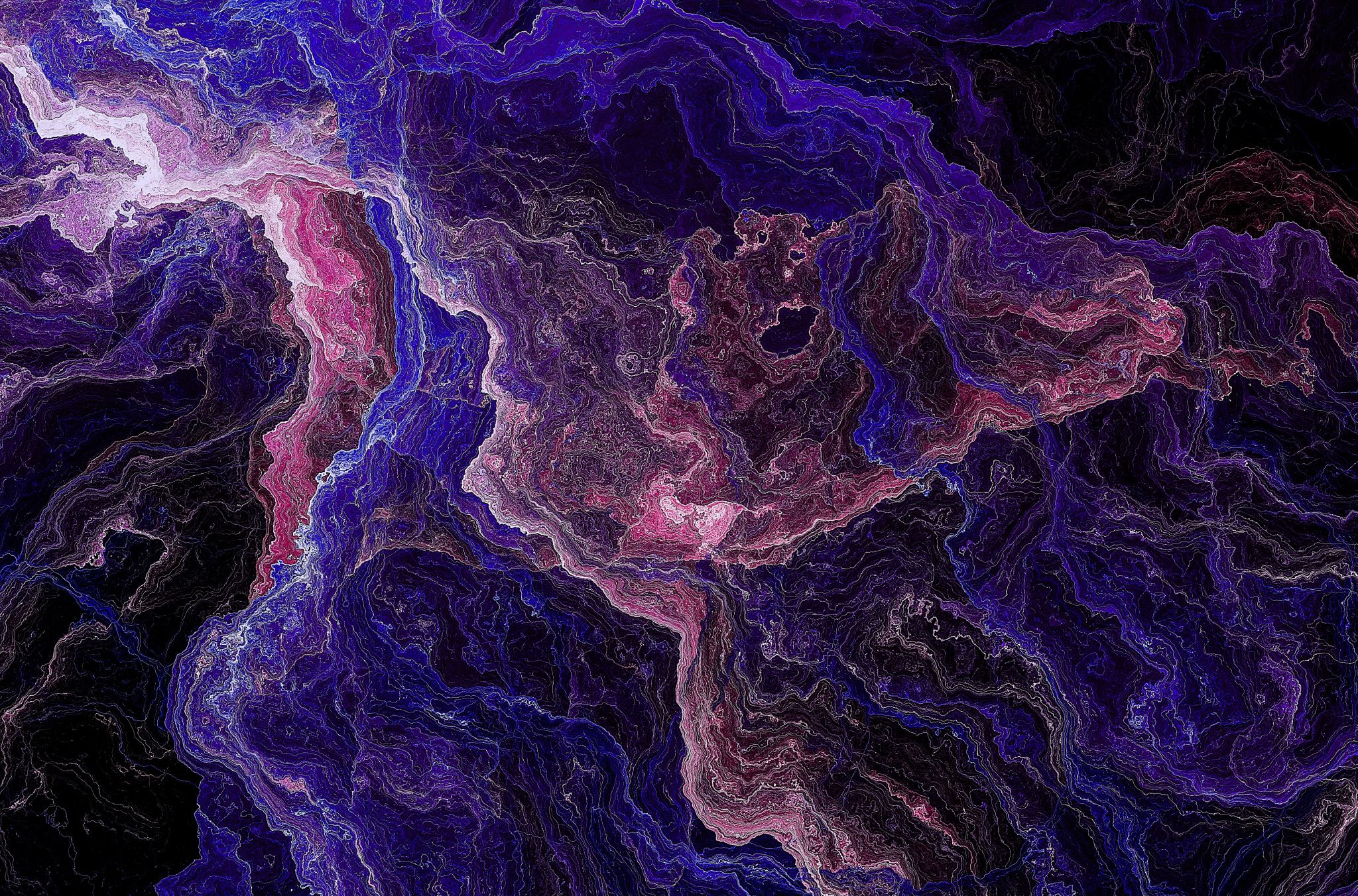 2B
Investigating associations between categorical variables
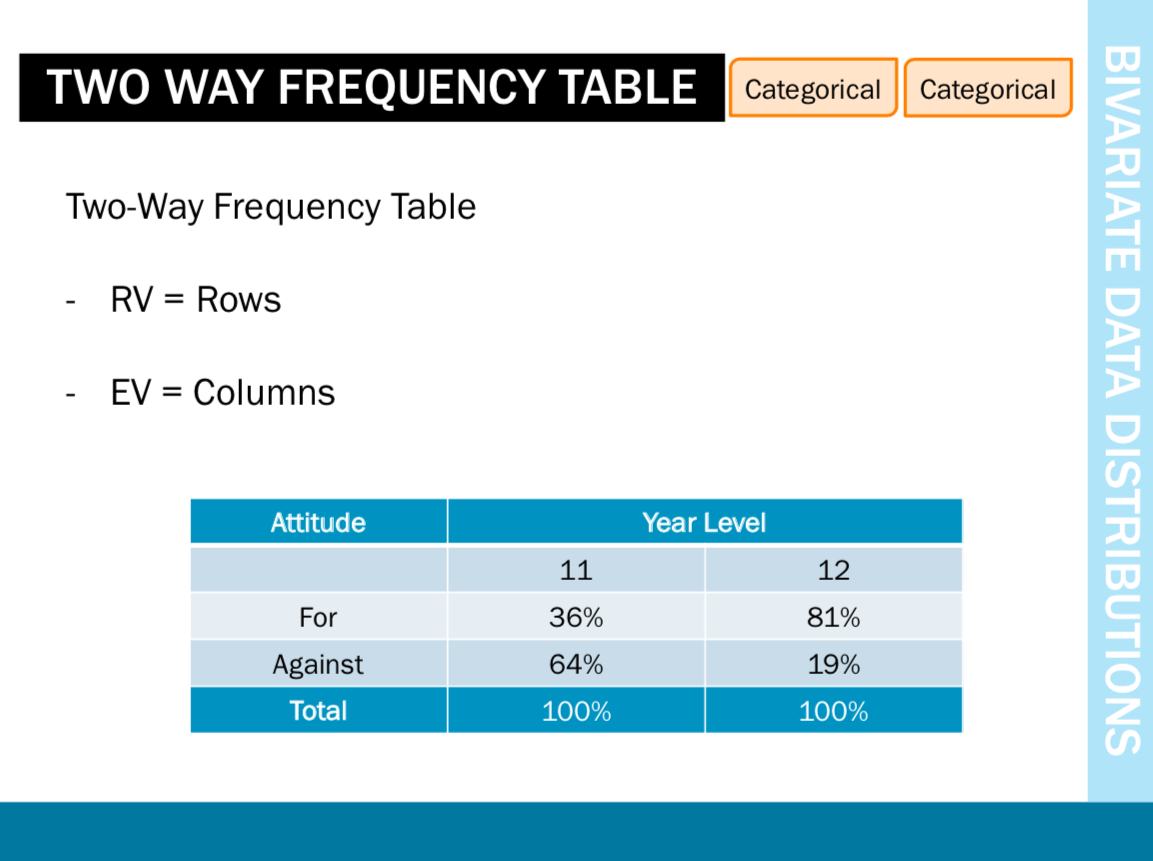 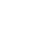 Explanatory Variable
Response Variable
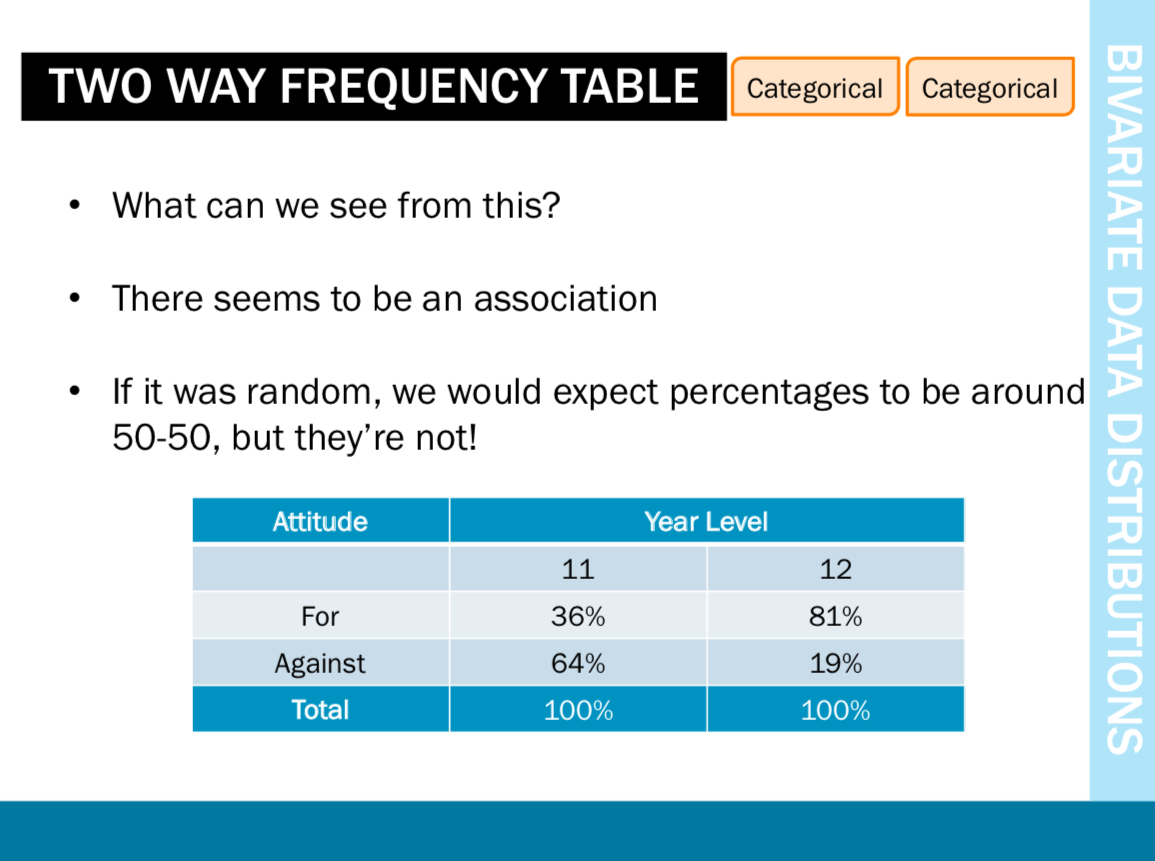 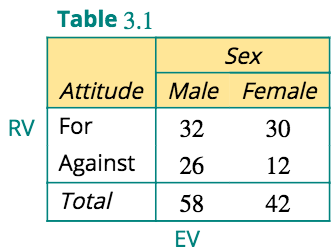 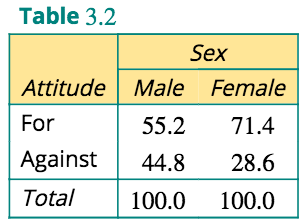 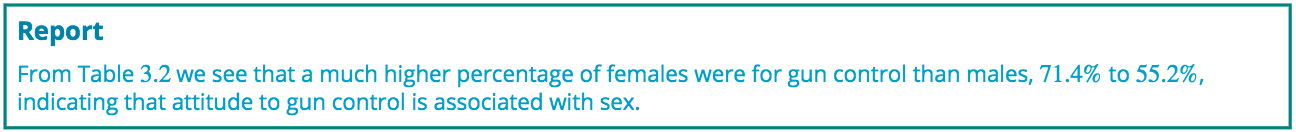 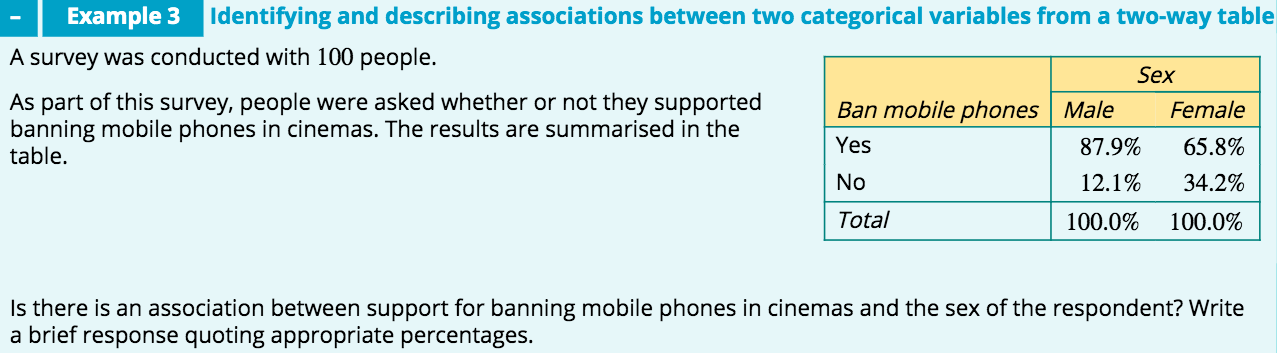 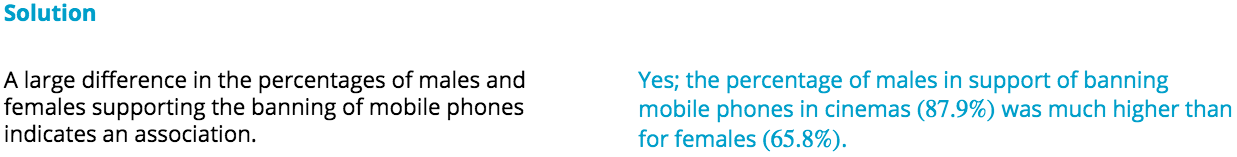 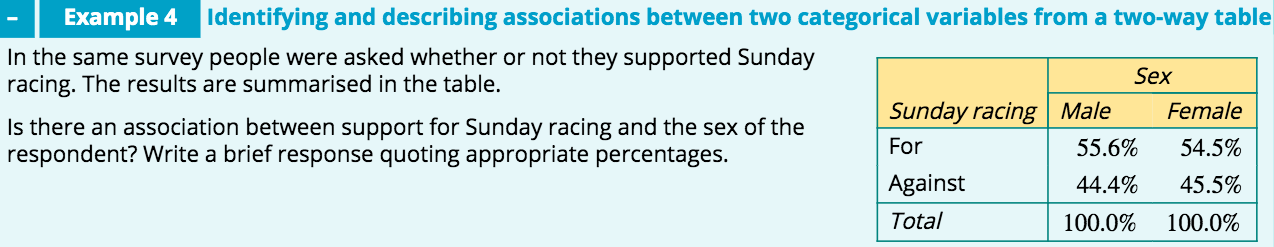 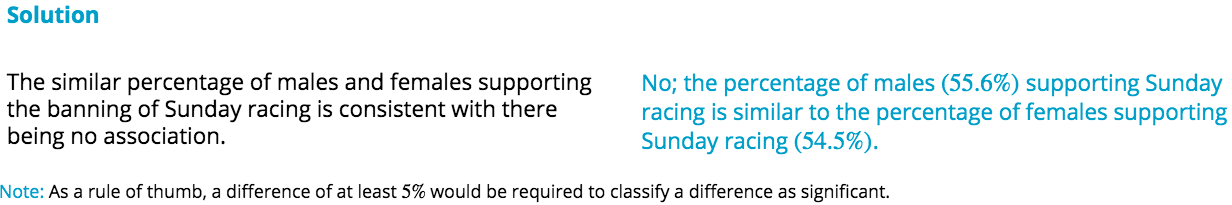 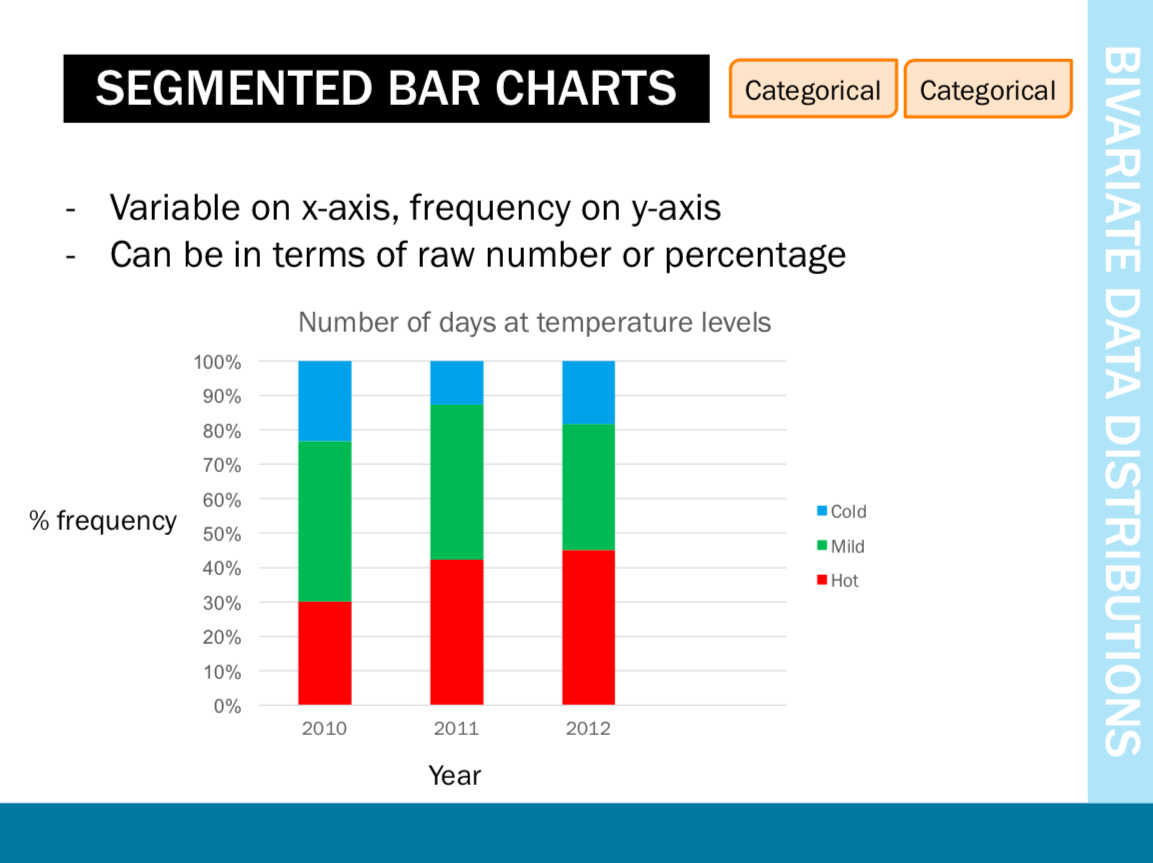 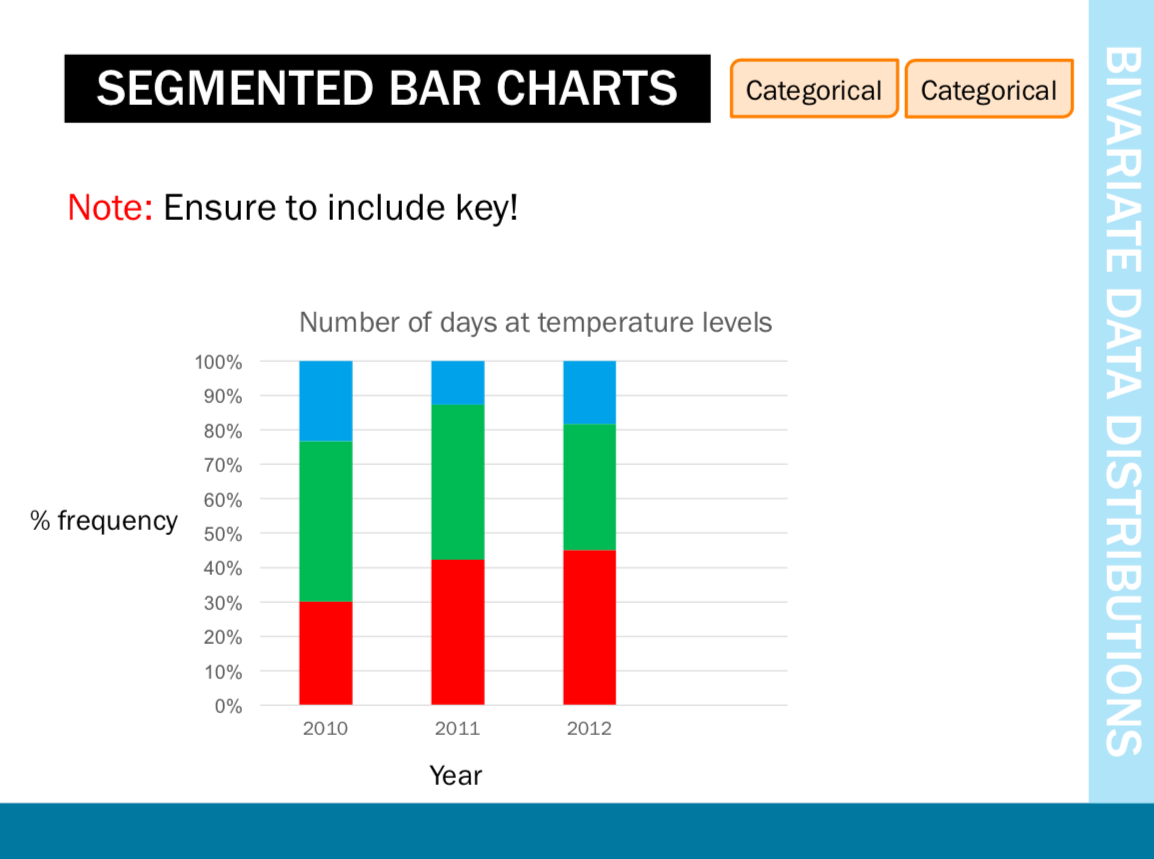 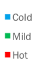 Analysing a situation where two categorical variables have multiple categories
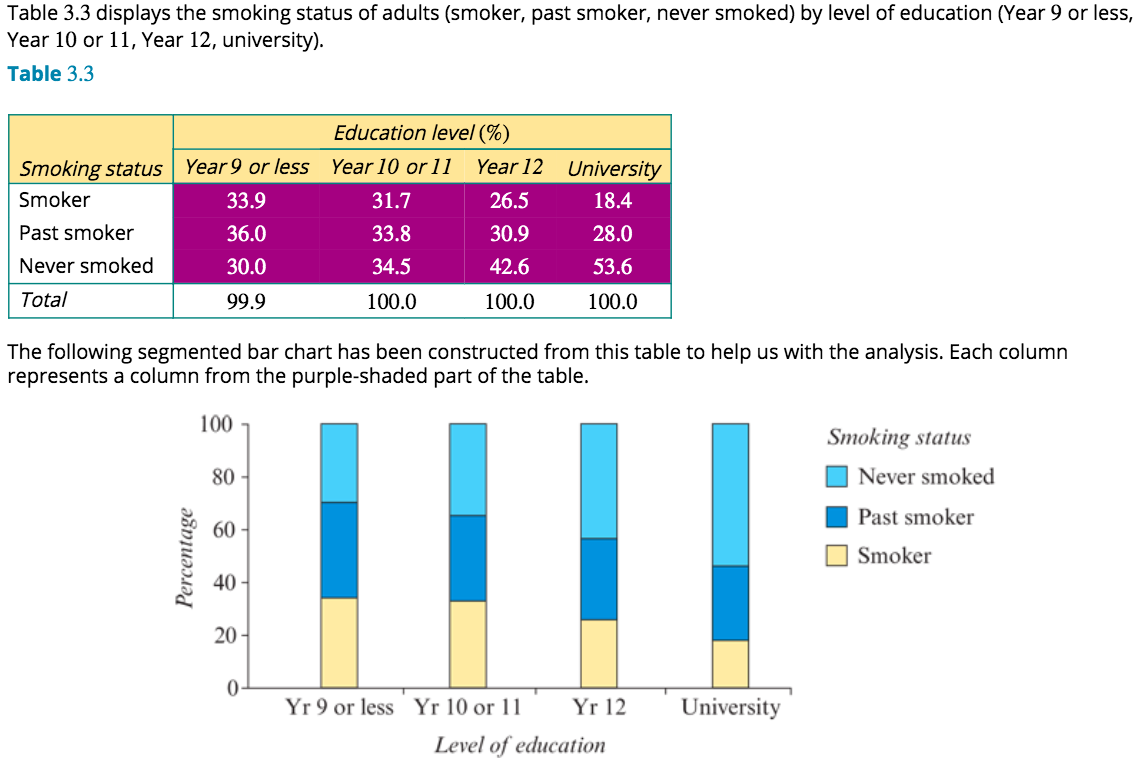 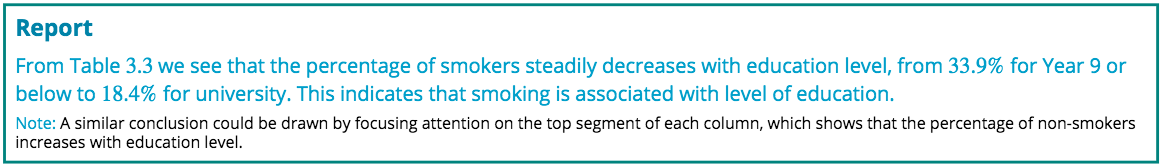 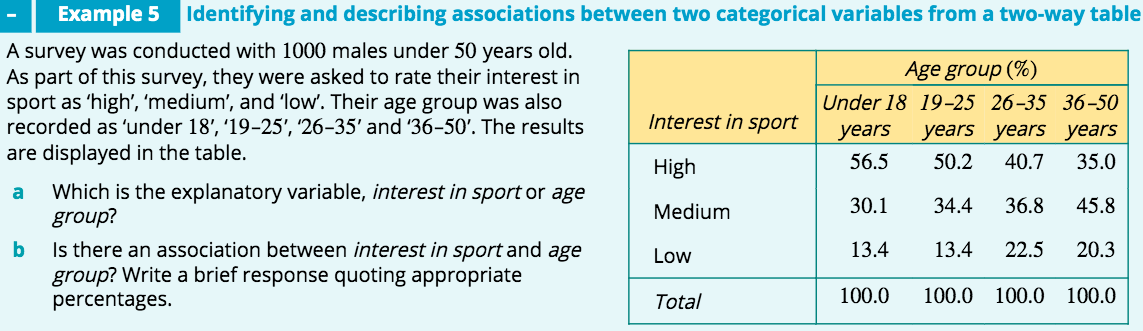 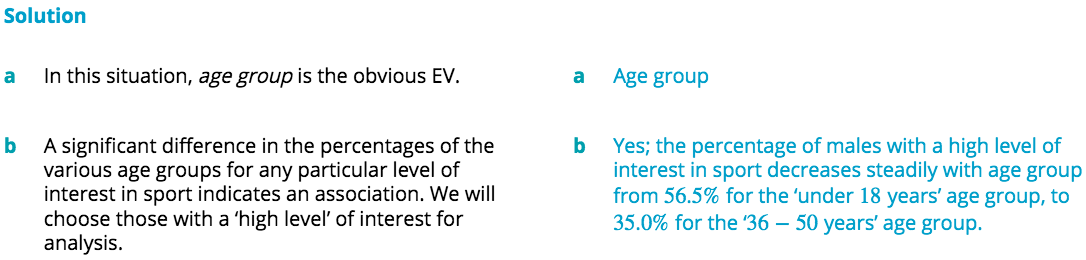 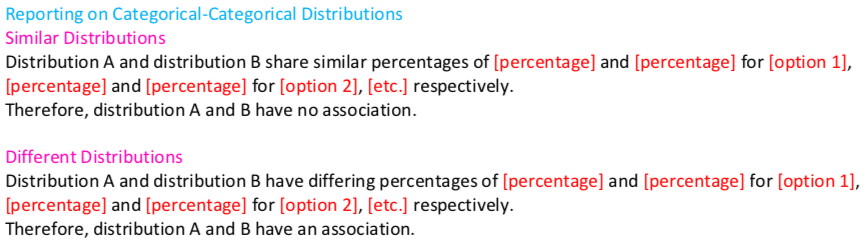 exercises & Summary Book